Provider performed microscopy procedure
FERN TEST
Purpose
Detection of fern-type amniotic fluid crystallization as an aid in detection of ruptured amniotic membranes in pregnant women.
Principle
Amniotic fluid crystallizes in a fern-like pattern when left to dry on a glass slide.  The typical pattern is readily observed microscopically. In contrast to cervical mucus, which also crystallizes in a fern-like pattern at times when estrogen is elevated, the  “ferning” of amniotic fluid involves the entire smear, while “ferning” of cervical mucus occurs in a linear fashion.
specimen
Direct smear made from vaginal fluid, allow to dry for at least 10 minutes
Stability: Fresh specimen should be used
Obtain another sample if smear cannot be interpreted
Equipment
Brightfield microscope
Vaginal speculum
Sterile cotton swab
Sterile gloves
Glass slide
Procedure
1. Obtain sample using sterile cotton swab.
2. Roll swab on clean glass slide, creating a thin film. Set aside to air dry. (Air dry for a minimum of 10 minutes).
3.  Examine air-dried smear under microscope with a coverslip using low power magnification (10x).
4. Dried amniotic fluid produces a microscopically visible crystallization in a “fern” pattern. Dried normal vaginal fluid does not produce a “fern” pattern.
Examples of Ferning-PRESENT vs. Ferning-ABsent
FERNING-PRESENT
FERNING-ABSENT
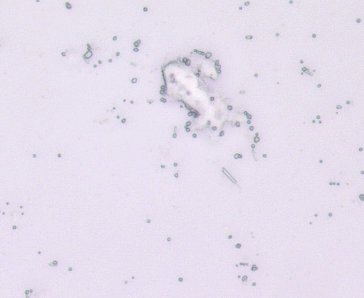 Examples of Ferning-PRESENT vs. Ferning-ABsent
FERNING-PRESENT
FERNING-ABSENT
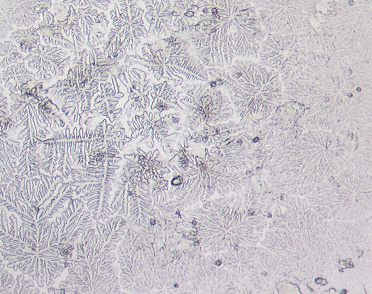 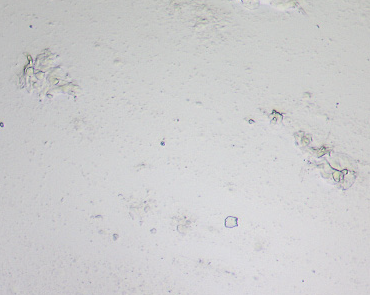